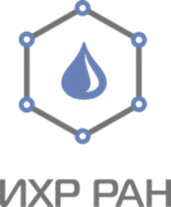 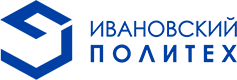 Отчет по проектной деятельностибакалавра по направлению 28.03.02 Наноинженерия, профиль «Наноматериалы»
Разработка функциональных материалов на основе наноразмерных оксидных структур, перспективных для отделки текстильных материалов
Автор (обучающийся): студент гр. НИ-41 Духова Юлия Сергеевна              
Руководитель:   к.х.н., н.с. Краев Антон Сергеевич
Актуальность работы
2
Стратегией научно-технологического развития Российской Федерации, утвержденной указом президента РФ от 01.12.2016 г. № 642 предусматривается переход к персонализированной медицине, высокотехнологичному здравоохранению и технологиям здоровьесбережения, в том числе за счет рационального применения лекарственных препаратов. В связи с этим, поиск эффективных антибактериальных материалов представляет значительный интерес.
Антибактериальные наноматериалы должны быть
конкурентоспособными по сравнению с традиционными наноматериалами, применяемыми для обработки текстиля
экологичными и не приносить вреда окружающей природе
эффективными для подавления жизнедеятельности патогенных микроорганизмов
дешевыми
3
Цели и задачи работы
Цель работы - применение интегрального подхода для разработки технологических основ модификации текстильных материалов нанокомпозитами на основе наноразмерного оксида меди (I) и нанокристаллической целлюлозы.
Задачи работы:
 Получение наночастиц оксида меди (I) методом сжигания растворов; 
 Получение нанокристаллической целлюлозы;
 Разработка подхода для нанесения и закрепления наночастиц оксида меди на поверхности ткани; 
 Проведение комплексного анализа физико-химических, а также адсорбционных и антибактериальных свойств полученных материалов.
4
Экспериментальная часть
1
Синтез наноцеллюлозы (CNC)
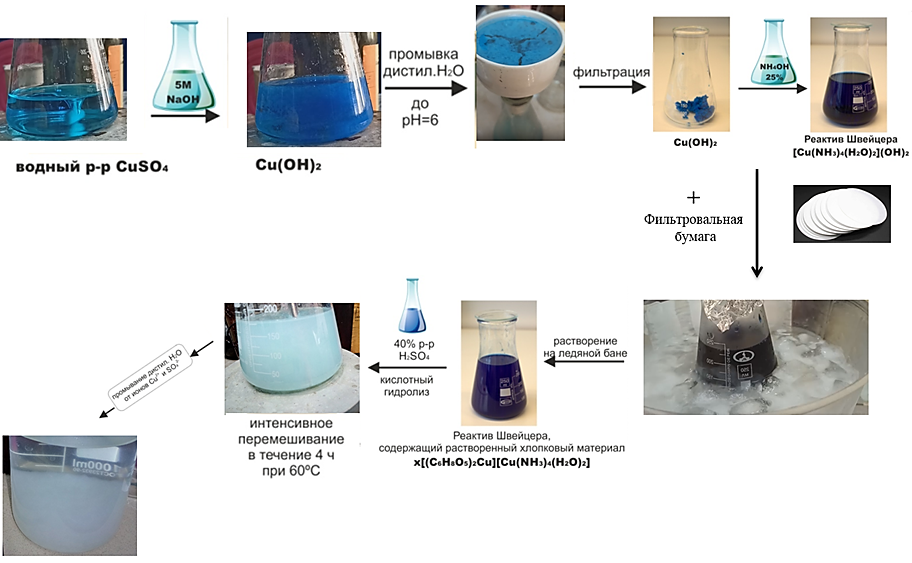 Схема синтеза наноразмерной целлюлозы
Evdokimova, O.L. Hybrid drug delivery patches based on spherical cellulose nanocrystals and colloid titania — synthesis and antibacterial properties / O.L. Evdokimova, F.G. Svensson, A. V. Agafonov, S. Hаkansson, G.A. Seisenbaeva, V.G. Kessler // Nanomaterials. – 2018. – Т. 8. – № 4. – С. 228.
5
Экспериментальная часть
2
Синтез наночастиц оксида меди (СuO)
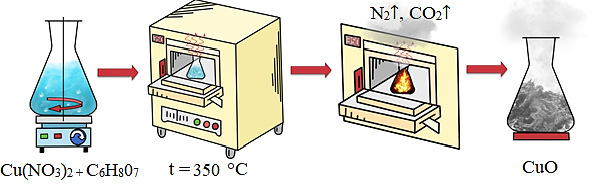 Схема синтеза наночастиц оксида меди
Patil, S.P. Synthesis and Characterization of Pure Cu and CuO Nano Particles by Solution Combustion Synthesis / S.P. Patil, Shital P. Patil, V.R. Puri, et al. // AIP Conference Proceedings. – 2013. – № 1536. – Р. 1260.
6
Экспериментальная часть
3
Нанесение нанокомпозита CNC/CuO на поверхность ткани
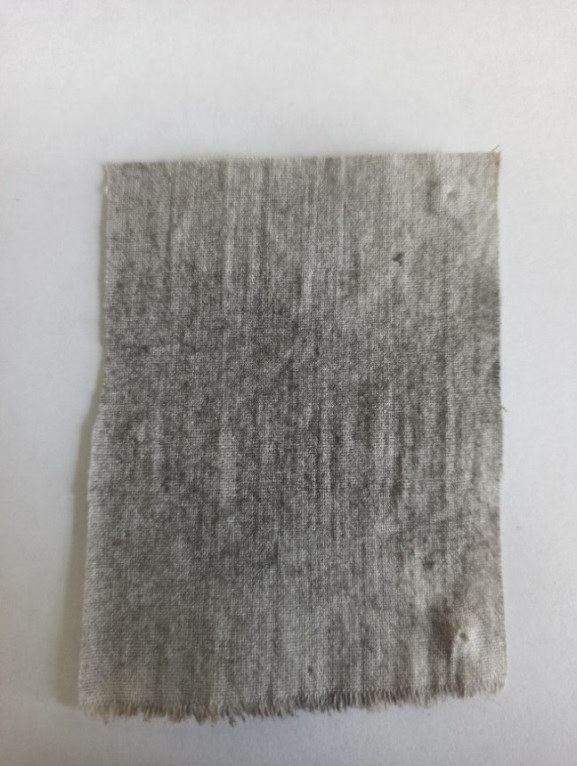 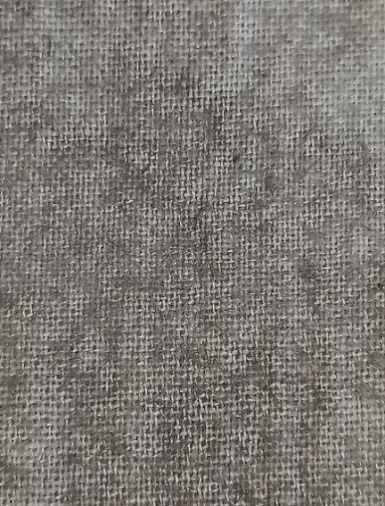 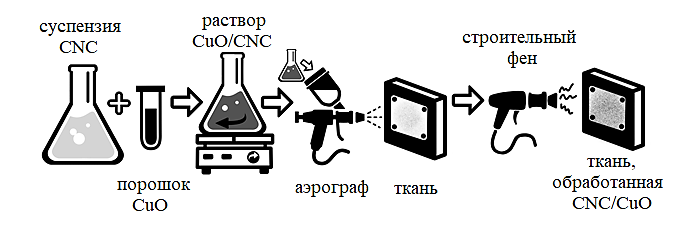 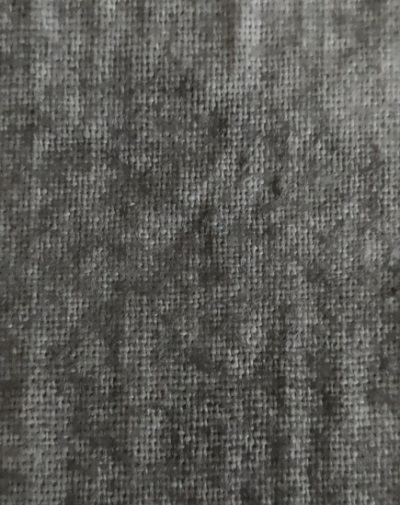 Схема нанесения раствора нанокомпозита 
CNC/CuO на ткань
Фотографии ткани, обработанной препаратом 
на основе CNC/CuO
7
Результаты работы
Сканирующая электронная микроскопия (СЭМ)
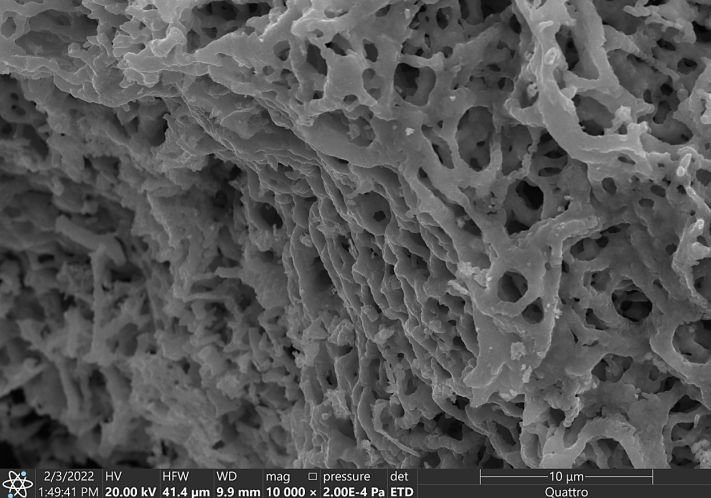 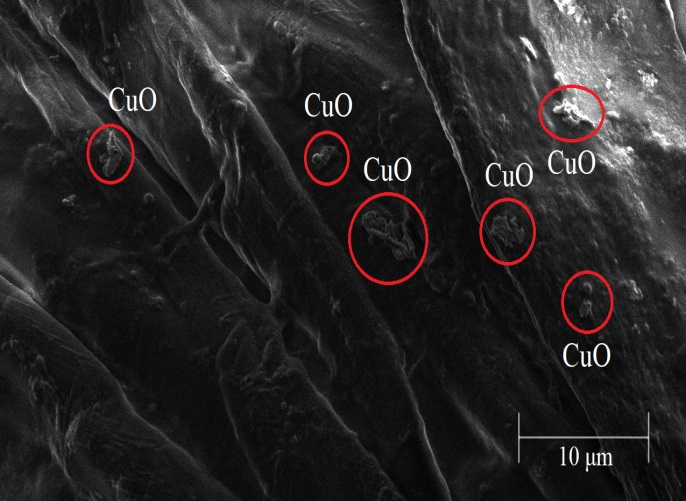 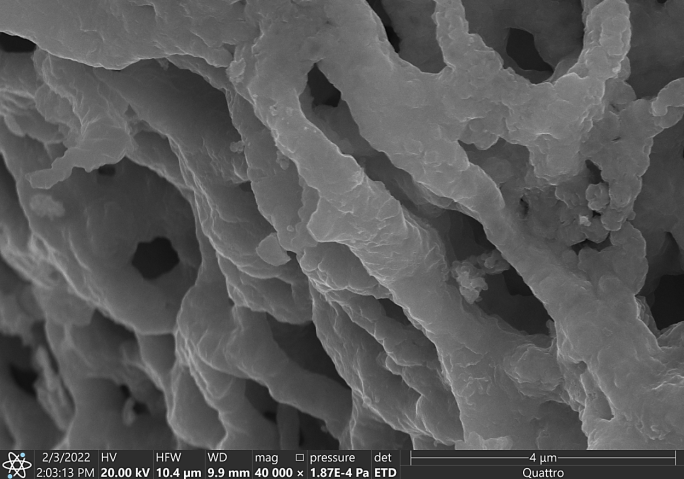 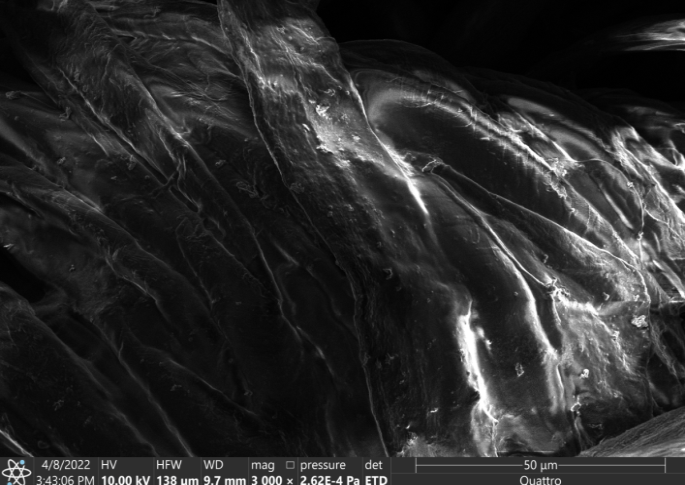 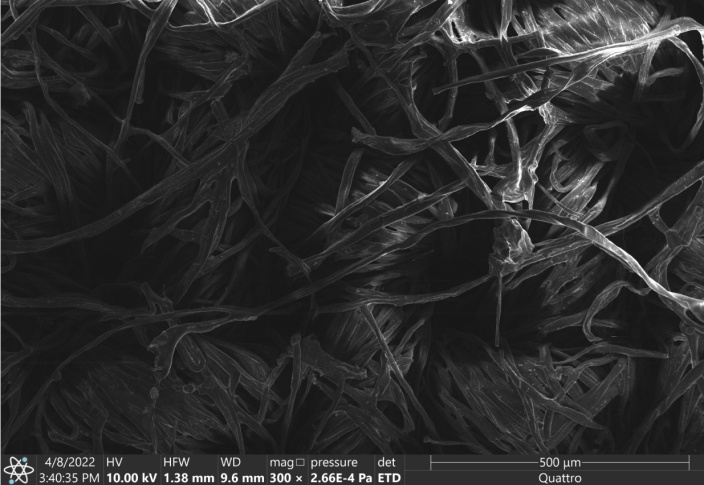 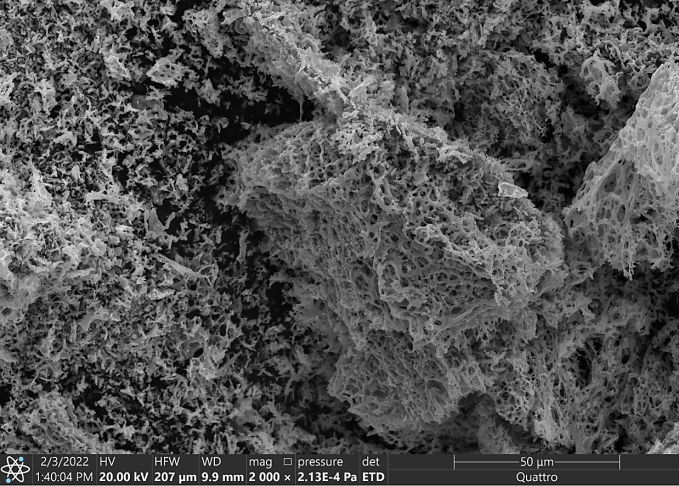 Микрофотографии (СЭМ) 
поверхности ткани, 
обработанной CuO/CNC
Микрофотографии (СЭМ) 
поверхности СuO
8
Результаты работы
Энергодисперсионная спектроскопия (ЭДС)
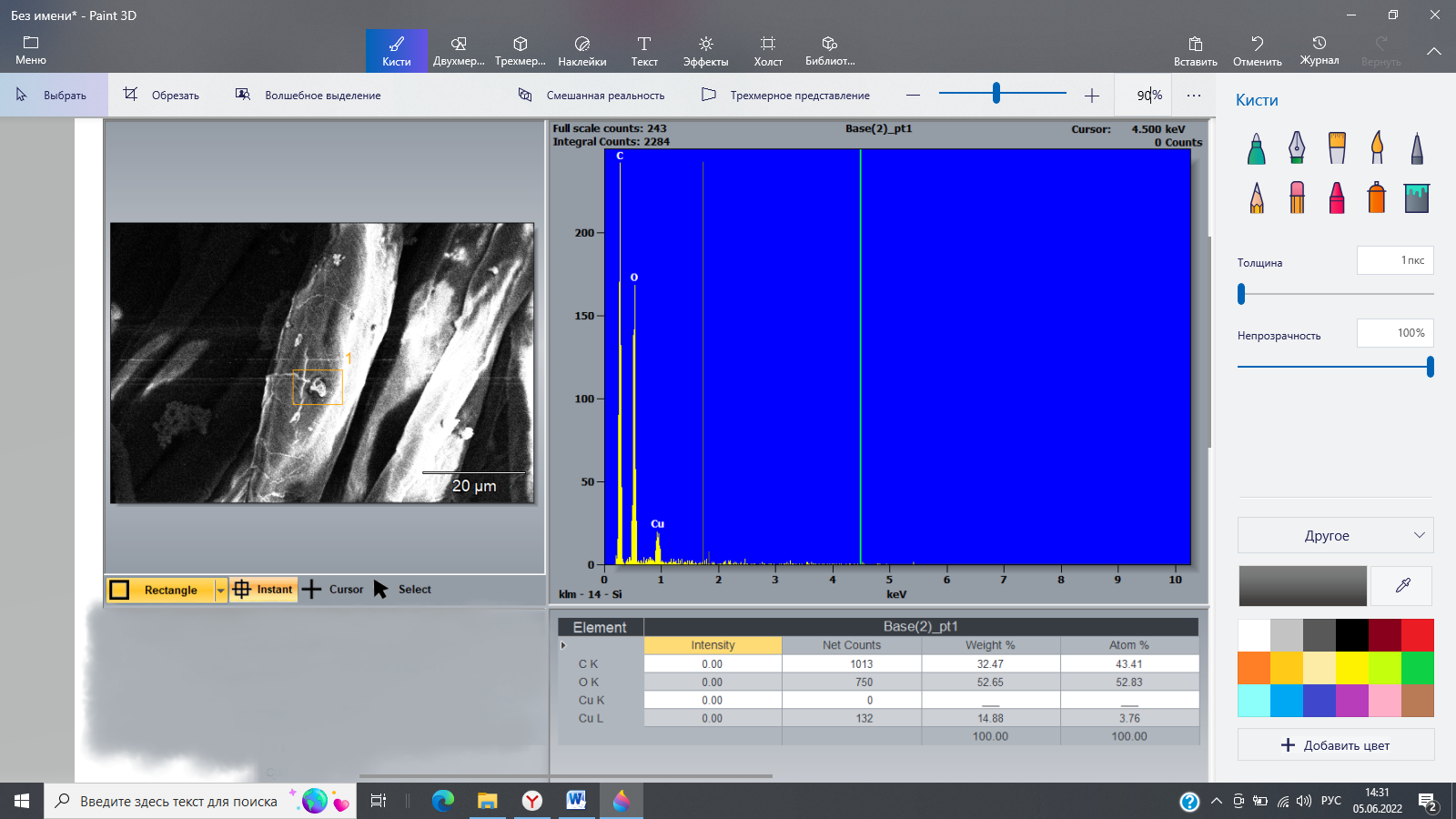 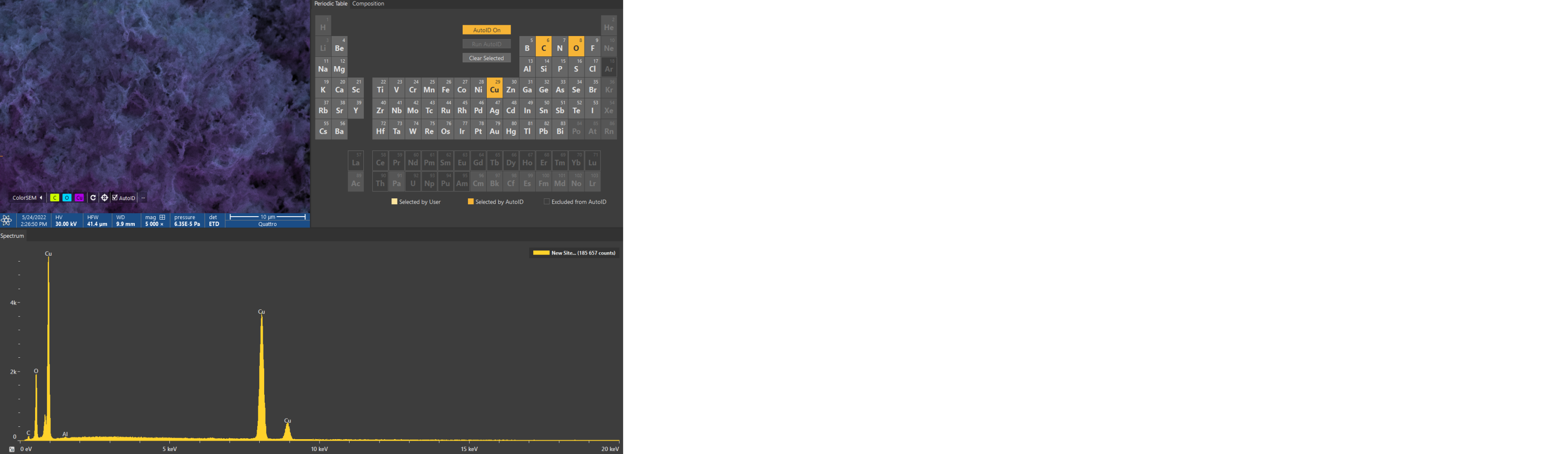 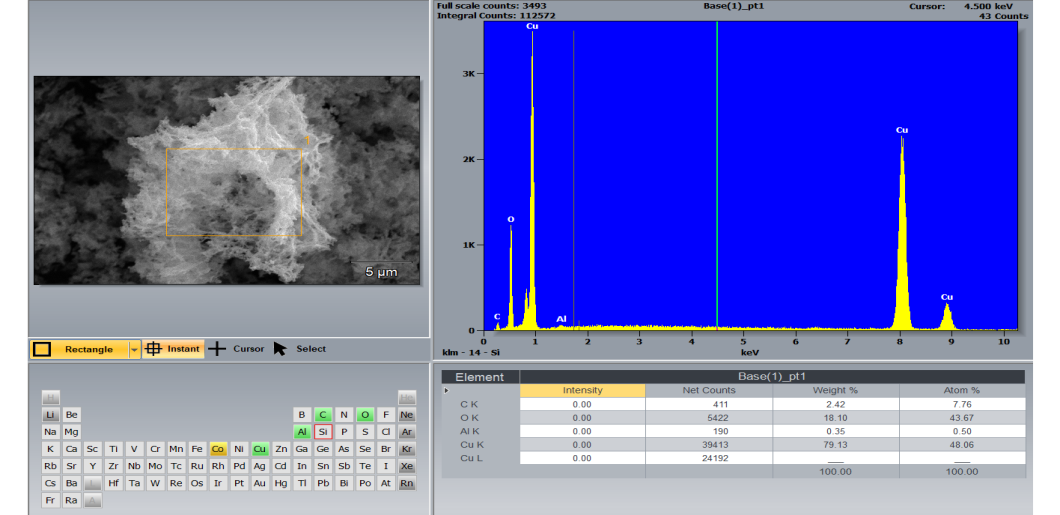 Микрофотографии (ЭДС) 
наночастиц оксида меди
Микрофотографии (ЭДС) 
хлопковой ткани, обработанной 
препаратом на основе CNC/CuO
9
Результаты работы
Рентгенофазовый анализ (РФА)
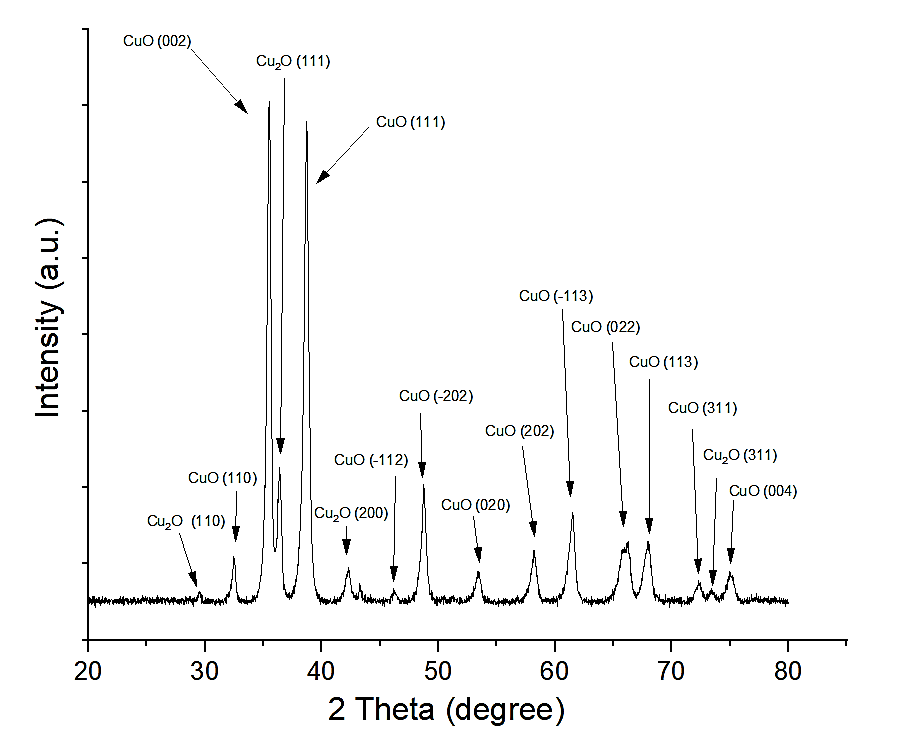 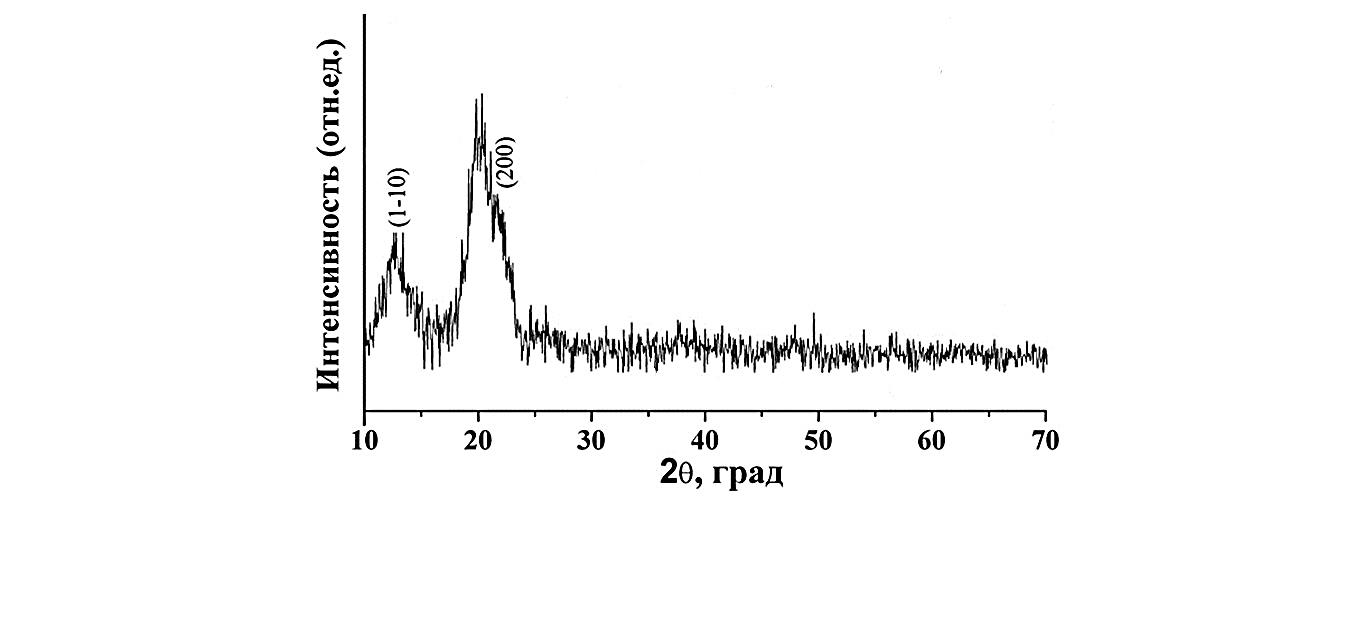 d - средний размер кристаллитов
Рентгеновская дифрактограмма  CNC
Рентгеновская дифрактограмма CuО
10
Результаты работы
Метод динамического светорассеяния (ДРС)
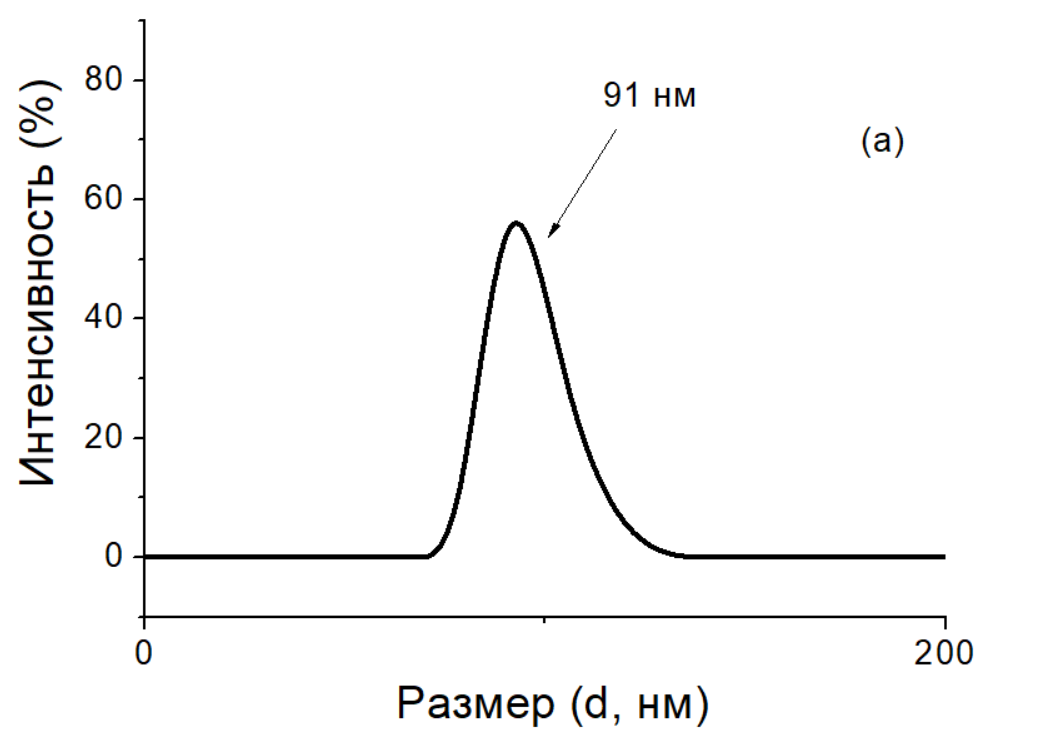 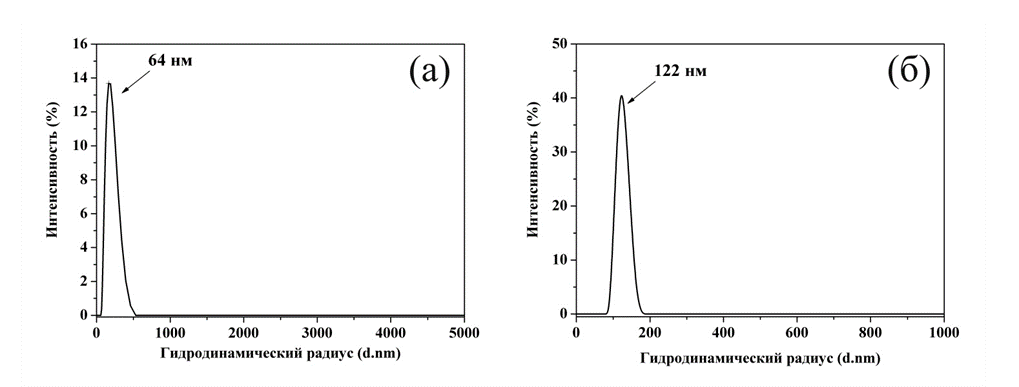 (а)
Гидродинамический радиус (а) наночастиц CuO и (б) наноцеллюлозы
11
Результаты работы
Инфракрасная (ИК) спектроскопия
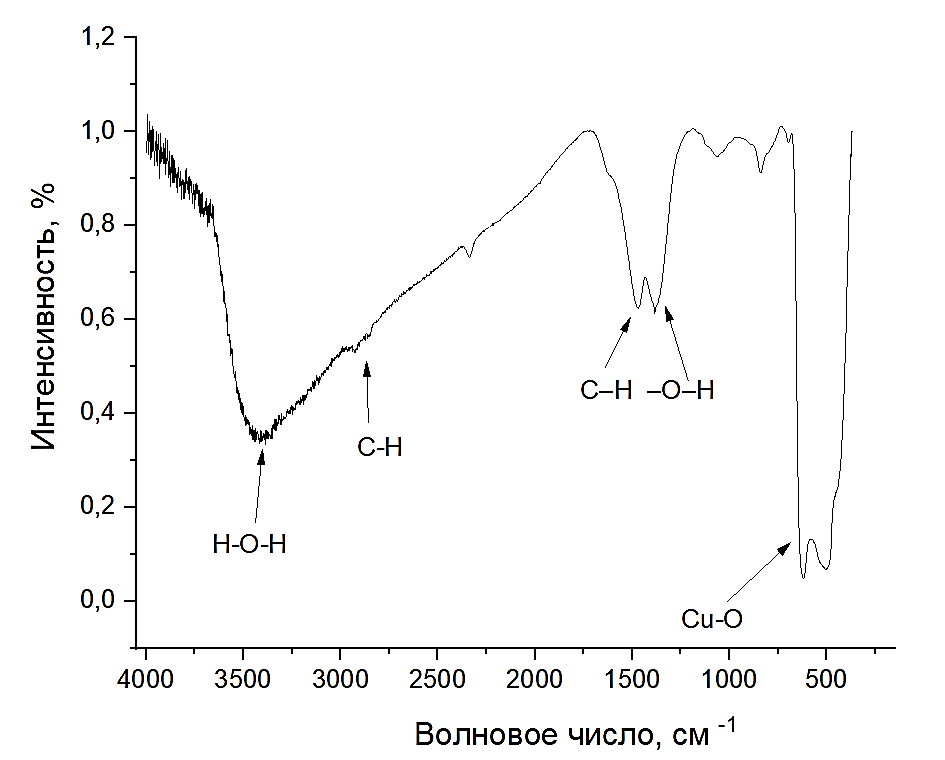 ИК – спектр CuO
12
Результаты работы
In vitro исследование бактерицидных свойств
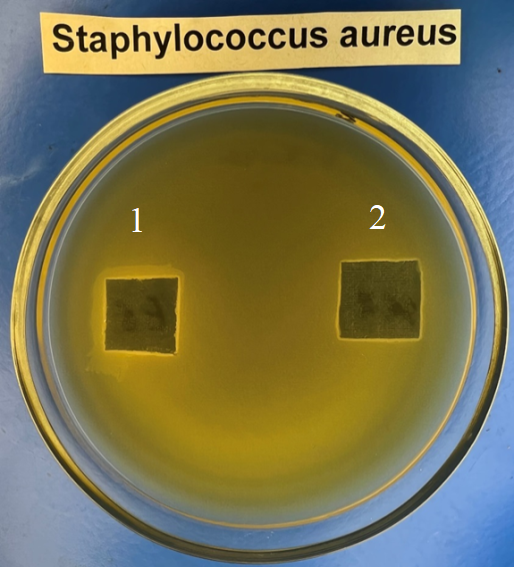 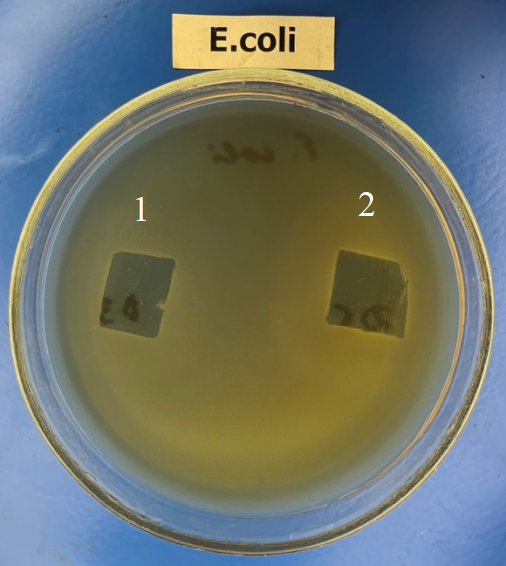 Фотографии чашек Петри с ростом тест-культур бактерий S.aureus, E.coli и снятыми образцами ткани с поверхности питательной среды 
(1- образец ткани с концентрацией CuO равной 0,06 г; 
2- образец ткани с концентрацией CuO равной 0,03 г)
13
Выводы
1.	В данном исследовании был успешно применен простой, доступный, экологически безопасный и быстрый метод массового синтеза наноструктурированного оксида меди. 
2.	Разработана методика нанесения нанокомпозита на основе наночастиц оксида меди и нанокристаллической целлюлозы на поверхность хлопчатобумажной ткани. 
3.	Методом сканирующей электронной микроскопии (СЭМ) установлено равномерное распределение наночастиц CuO на поверхности ткани.
4.	Методом рентгенофазового анализа (РФА) подтверждено образование целлюлозы кристаллической модификации II. Положения пиков РФА соответствовали оксиду меди, а острые пики РФА указывают на его кристаллическую природу.
5.	Применение наноцеллюлозы в качестве биоматрицы в сочетании с наночастицами оксида меди позволяет получить биосовместимые материалы, обладающие новыми антибактериальными свойствами.
14
Апробация работы
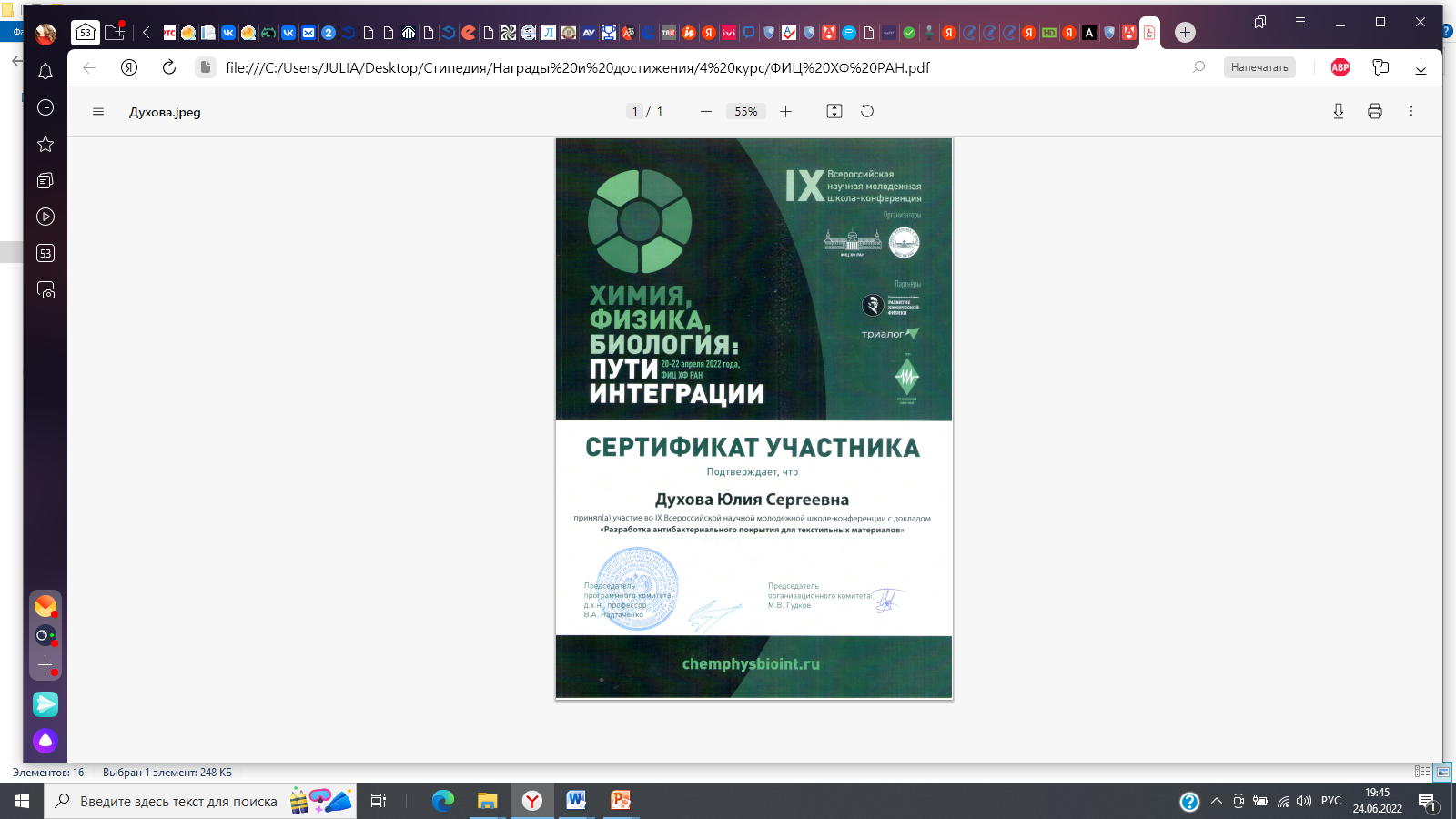 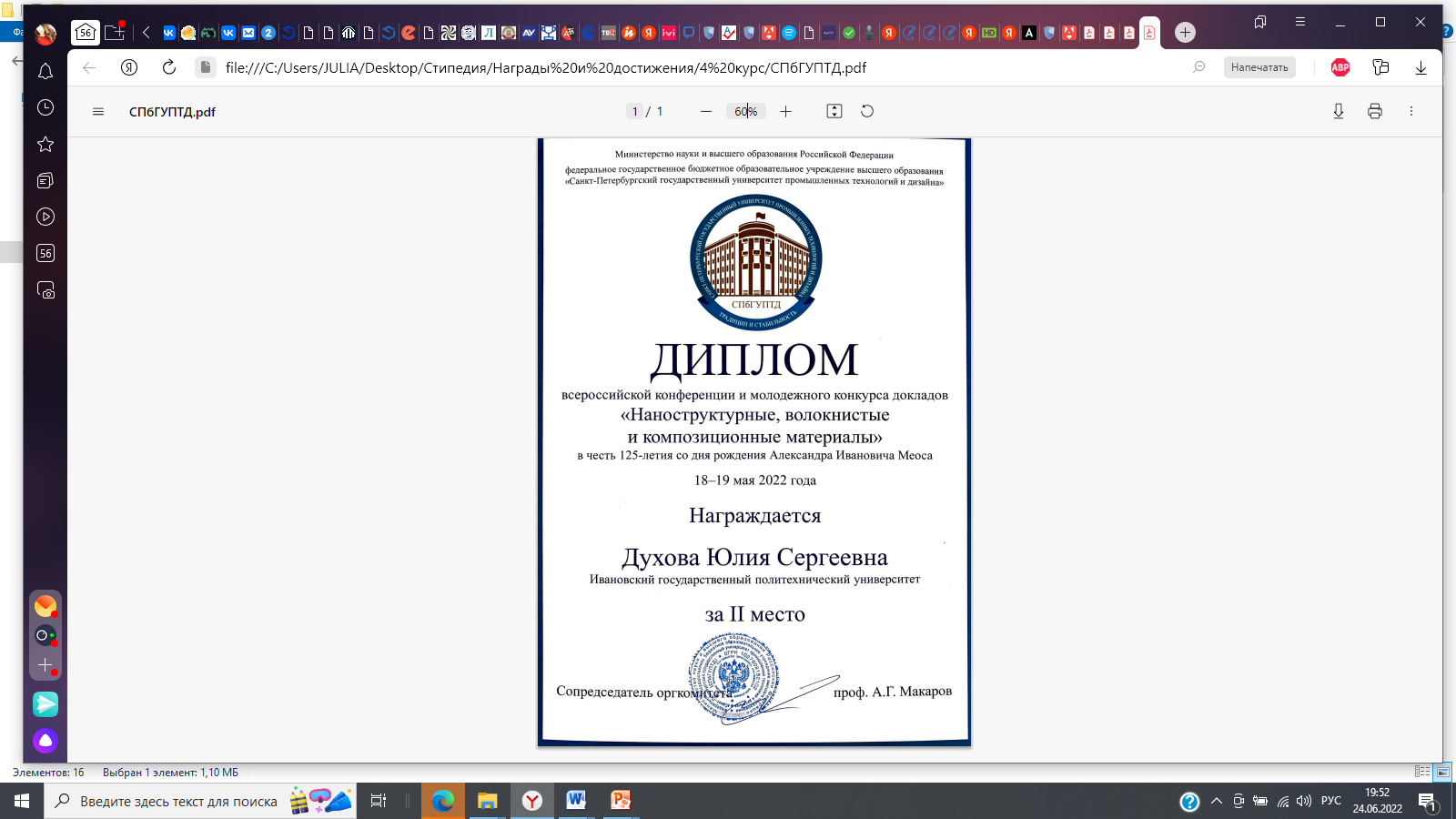 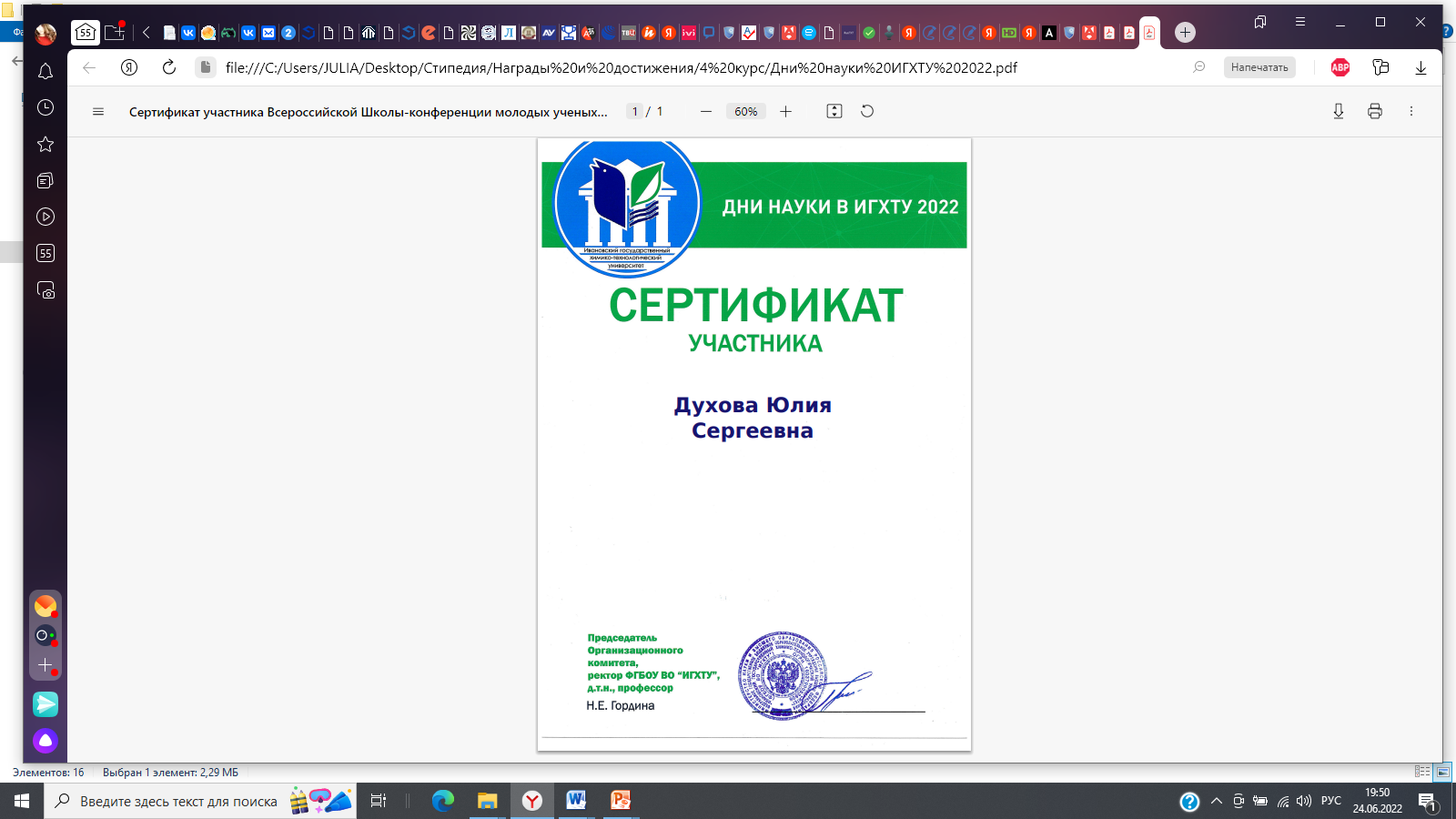 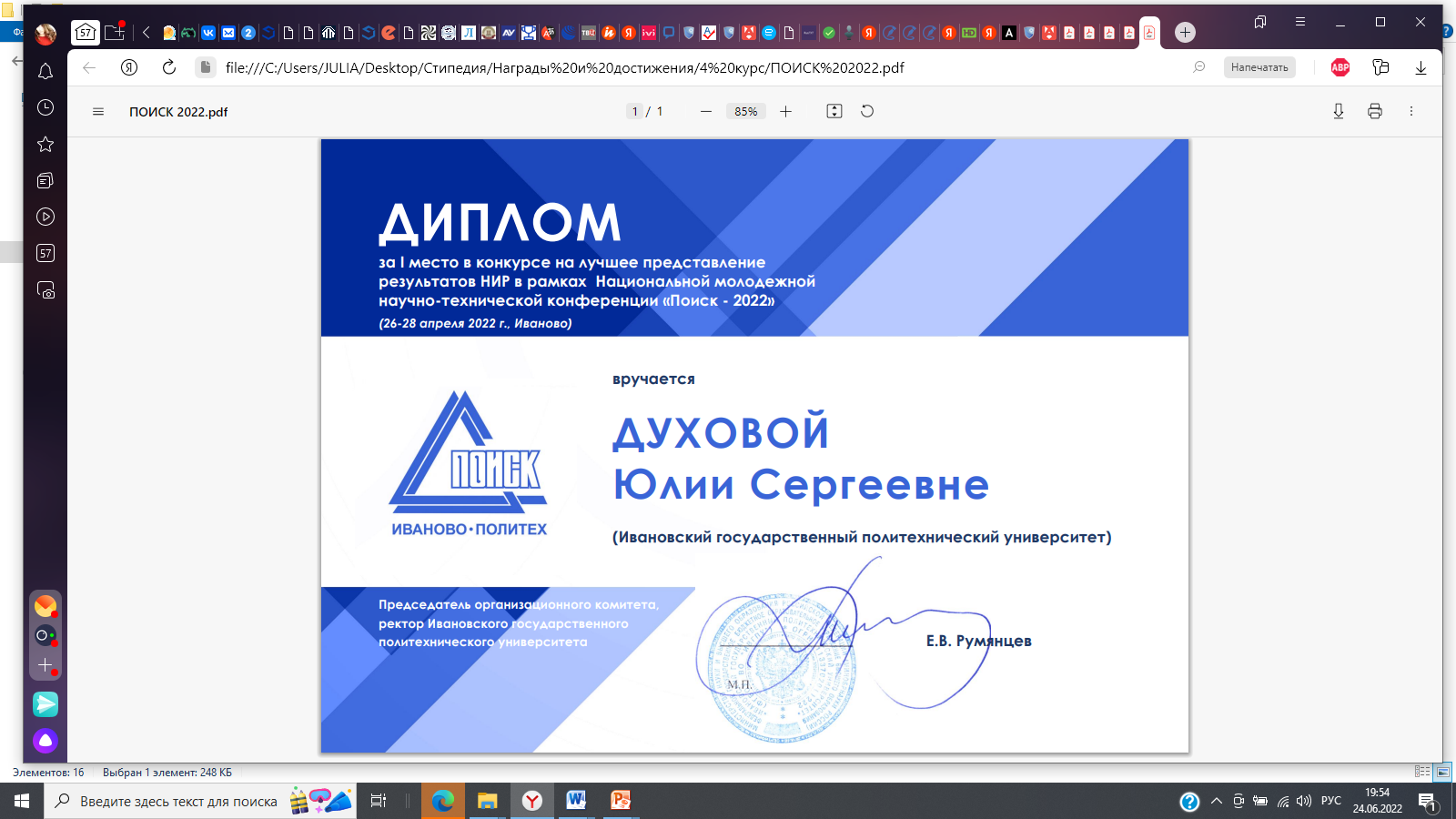 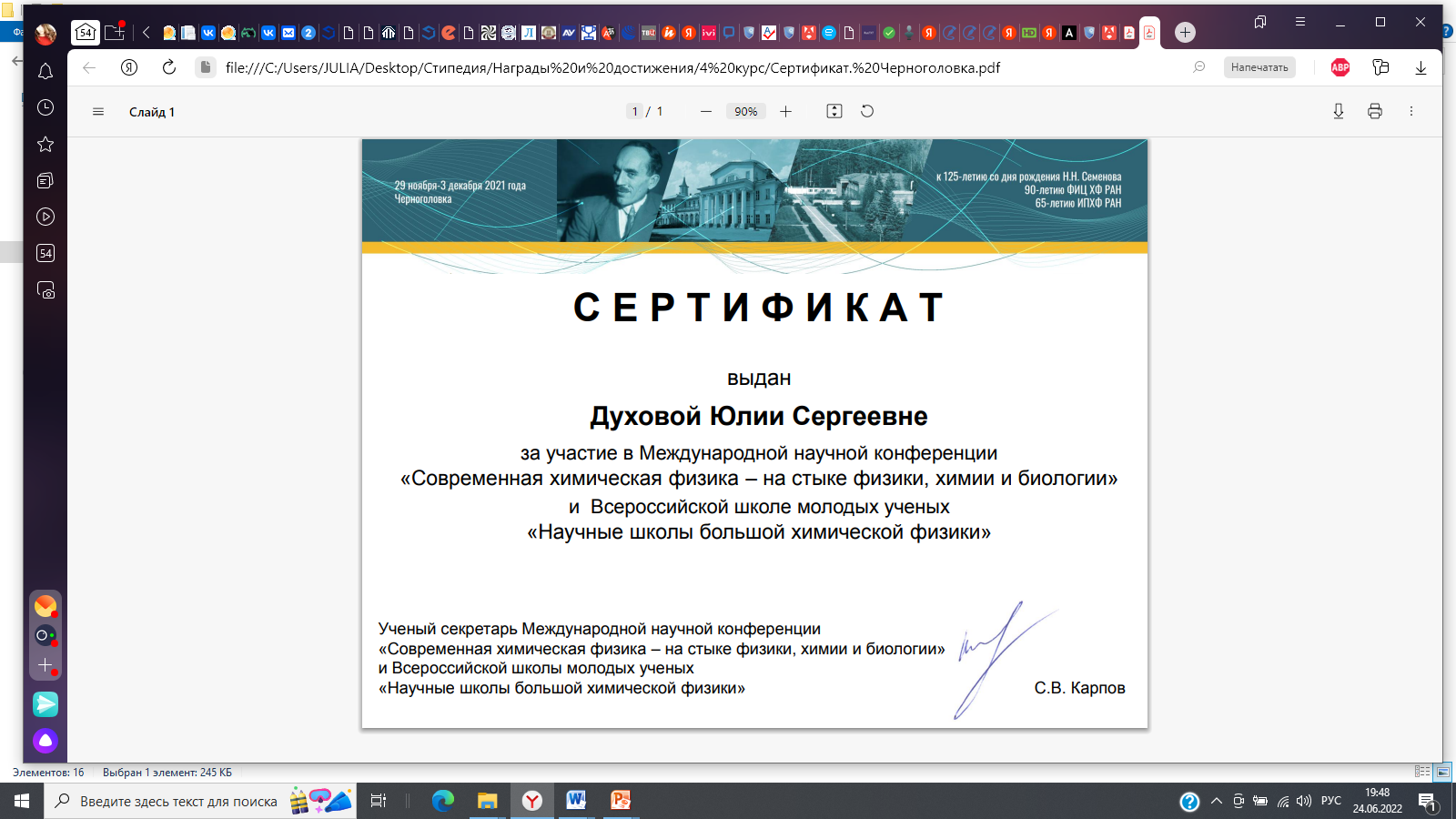 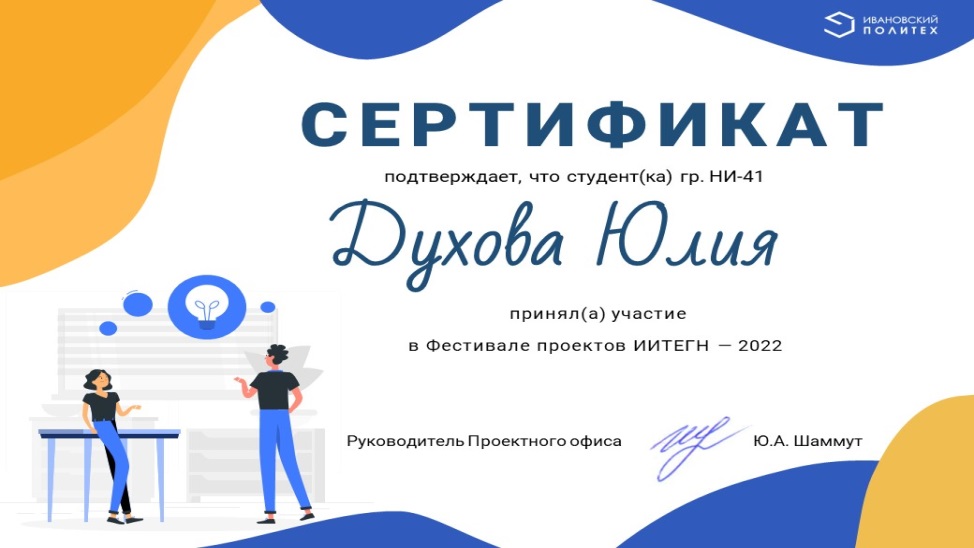 «Всероссийская XII конференция молодых учёных по общей и неорганической химии» (ИОНХ РАН, г. Москва), 05-08 апреля 2022 г. 
VII Всероссийская научно-практическая конференция студентов и молодых ученых «Химия: достижения и перспективы», посвященная памяти д.х.н. В.В. Лукова (ЮФУ, г. Ростов-на-Дону), 19-21 мая 2022 г.
15
Спасибо за внимание!